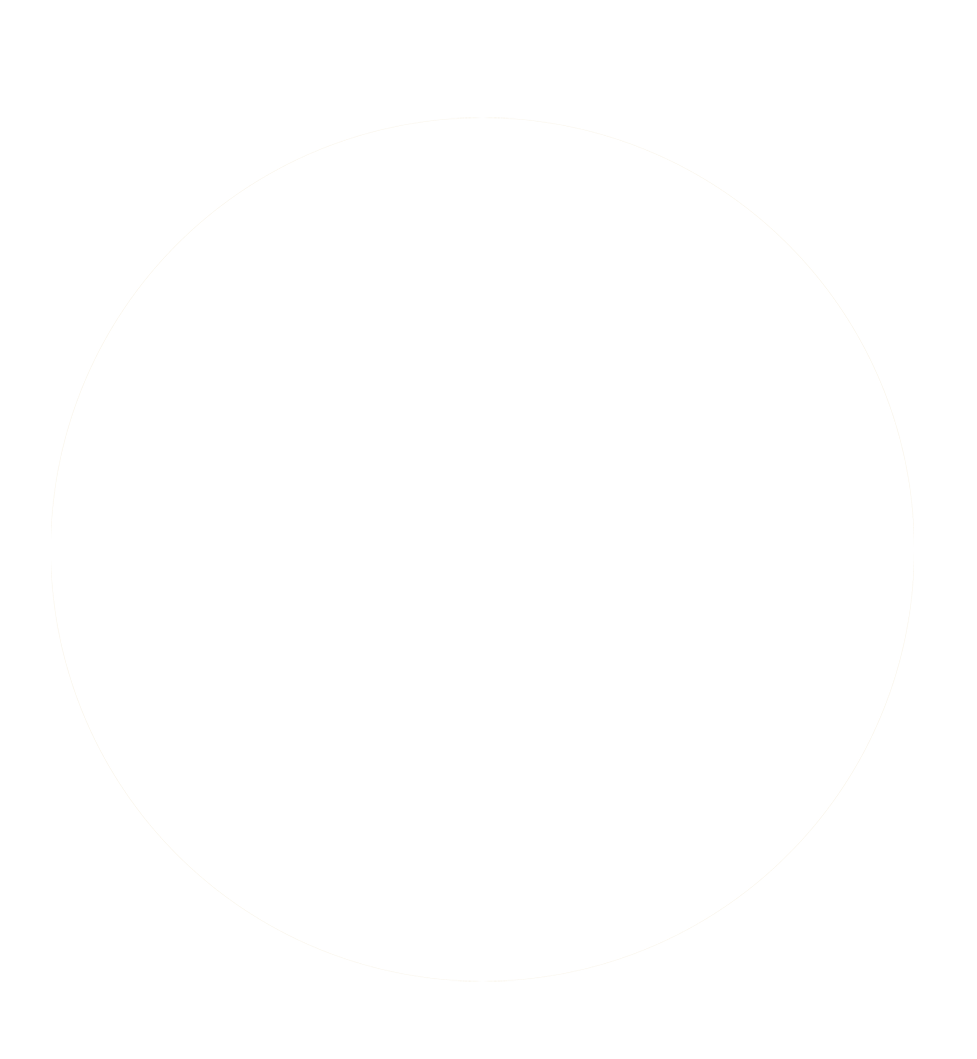 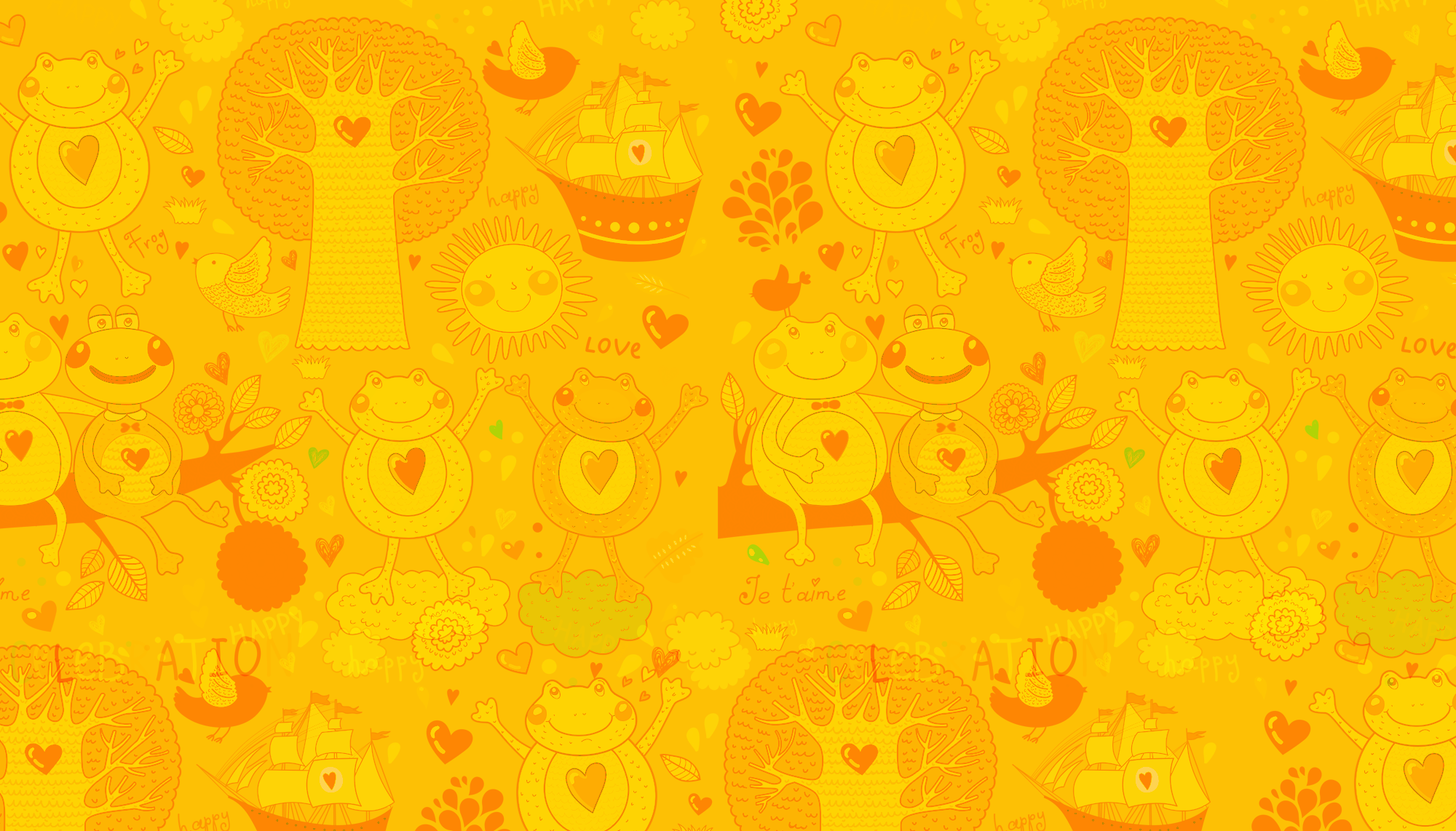 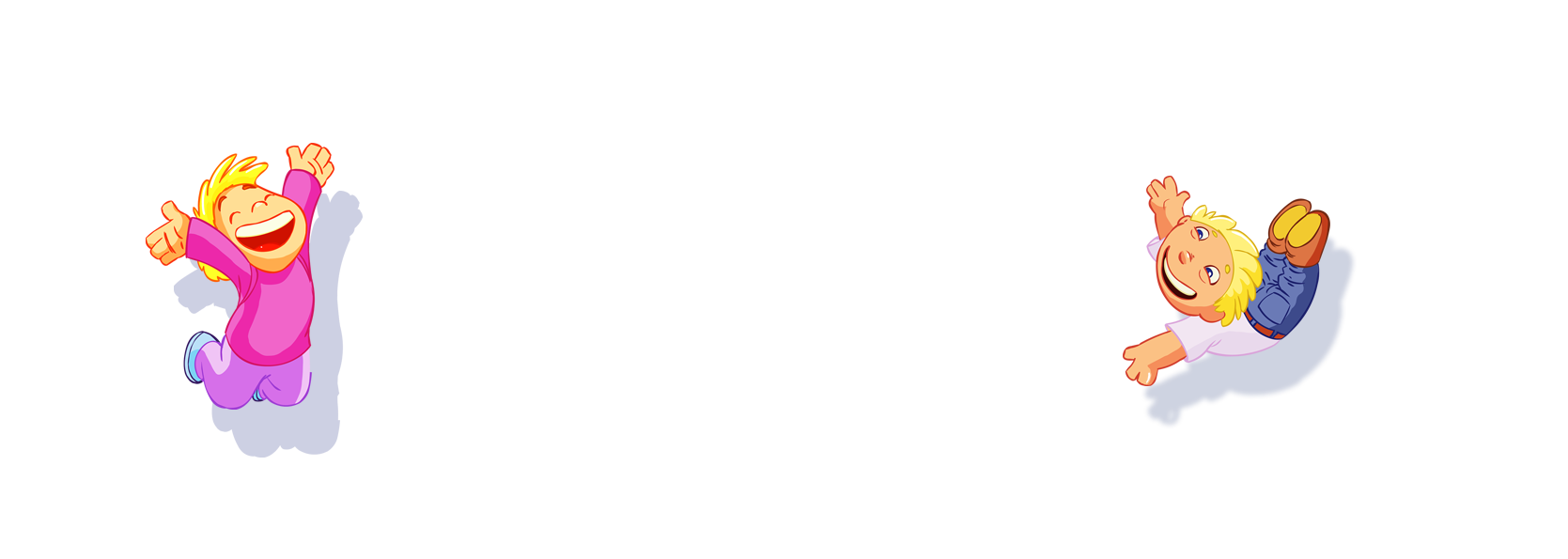 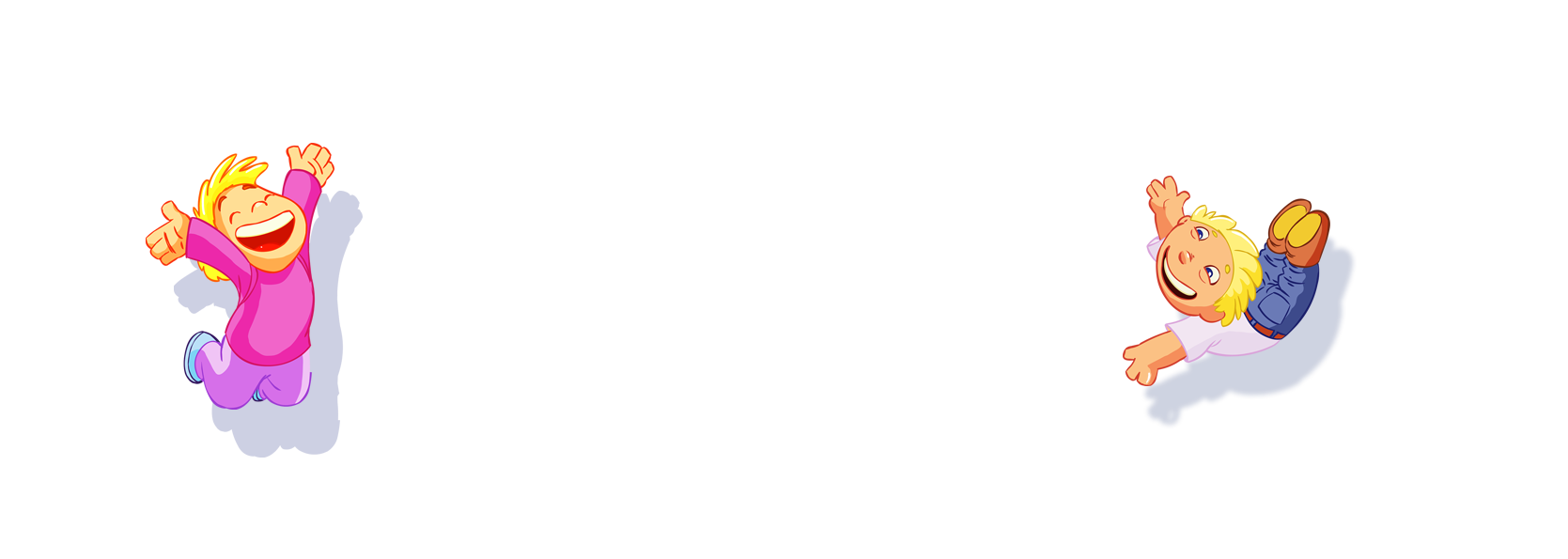 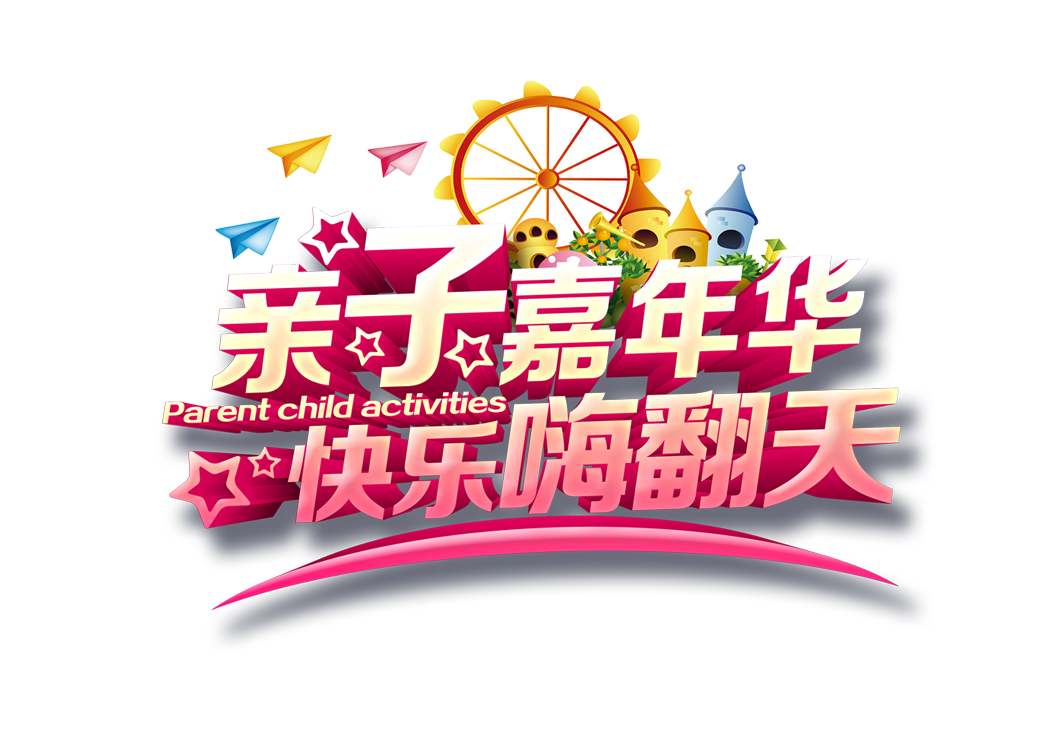 CHÀO MỪNG CÁC EM ĐẾN VỚI TIẾT
TOÁN – LỚP 2C
GV : Phan Thị Dịu
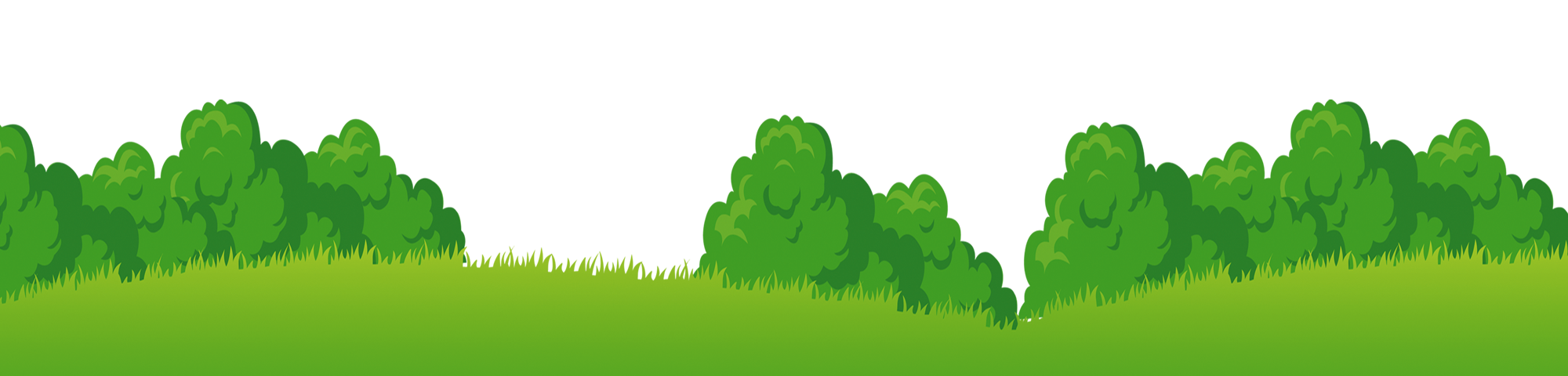 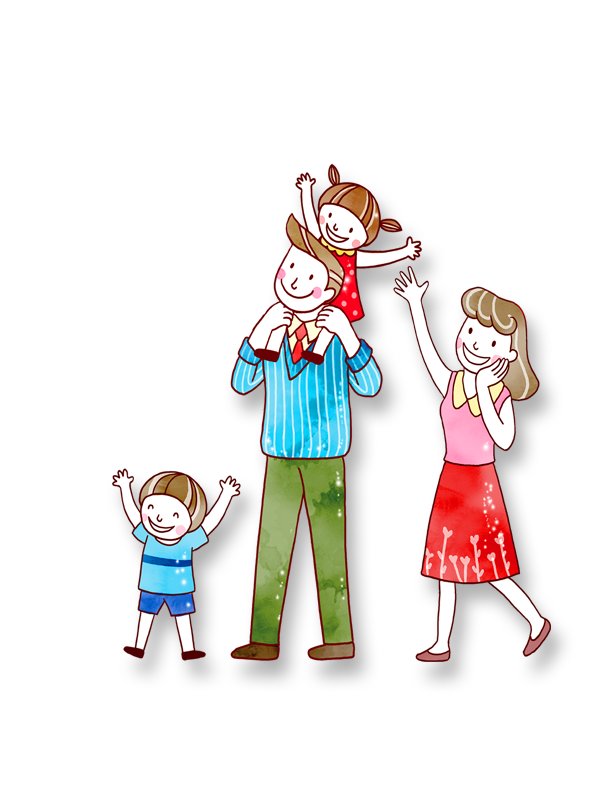 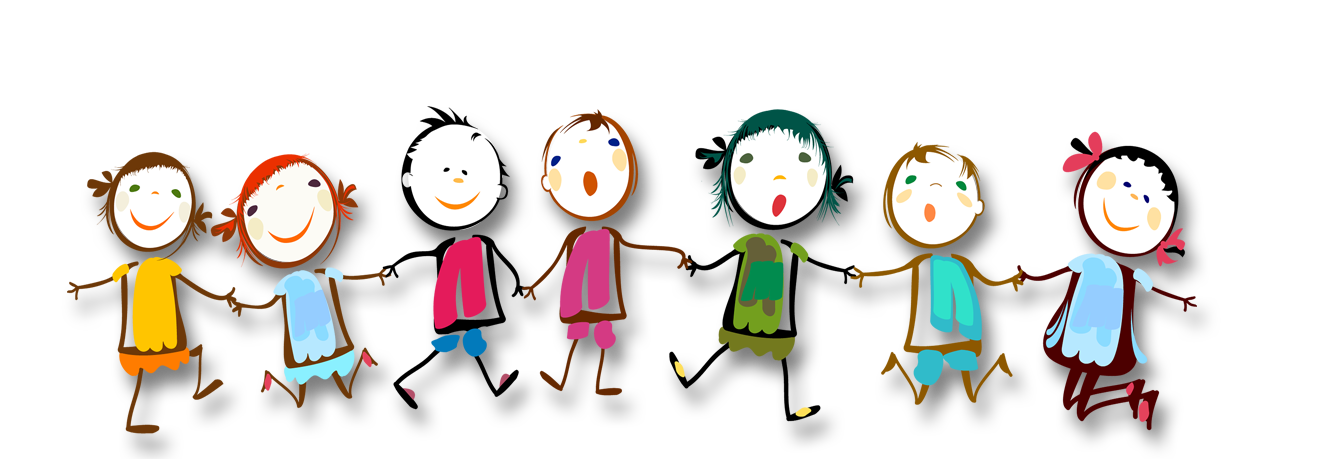 CHỦ ĐỀ 5
LÀM QUEN VỚI HÌNH PHẲNG
BÀI 25:
ĐIỂM, ĐOẠN THẲNG, ĐƯỜNG THẲNG, ĐƯỜNG CONG, 
BA ĐIỂM THẲNG HÀNG.
BÀI 25 - TIẾT 1
ĐIỂM, ĐOẠN THẲNG, ĐƯỜNG THẲNG.
Điểm, đoạn thẳng
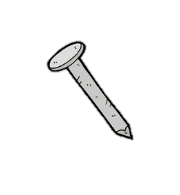 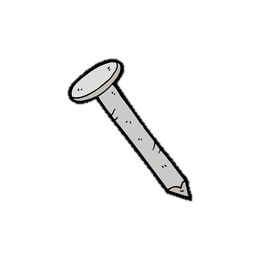 Dây treo cờ là 1 đoạn thẳng
Đầu mỗi chiếc đinh là 1 điểm
Điểm được vẽ bằng 1 dấu chấm
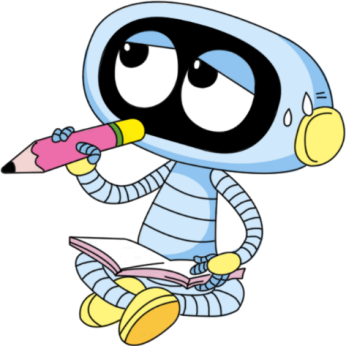 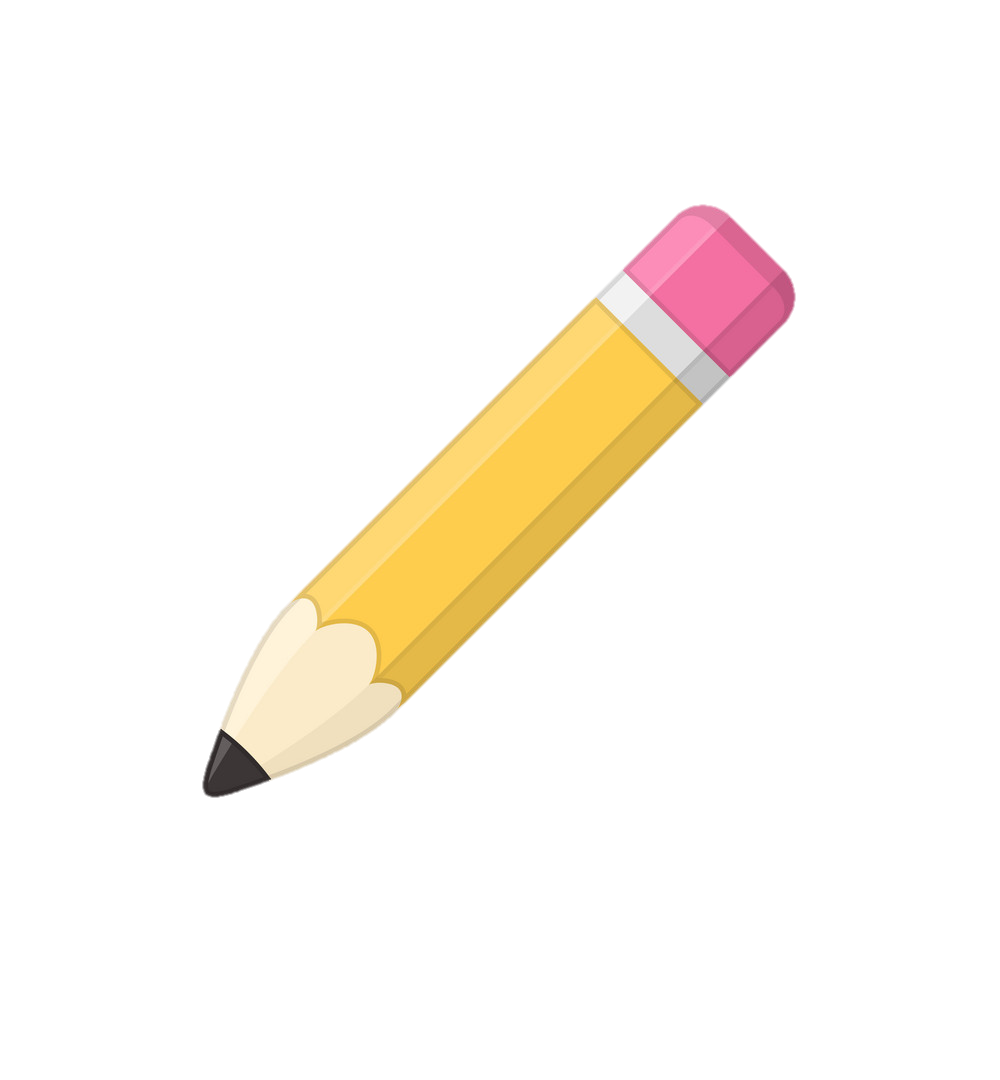 A
B
C
.
.
.
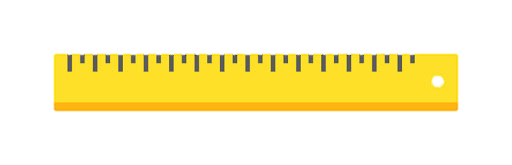 Đoạn thẳng BC
Làm thế nào để có đoạn thẳng AB và đoạn thẳng AC?
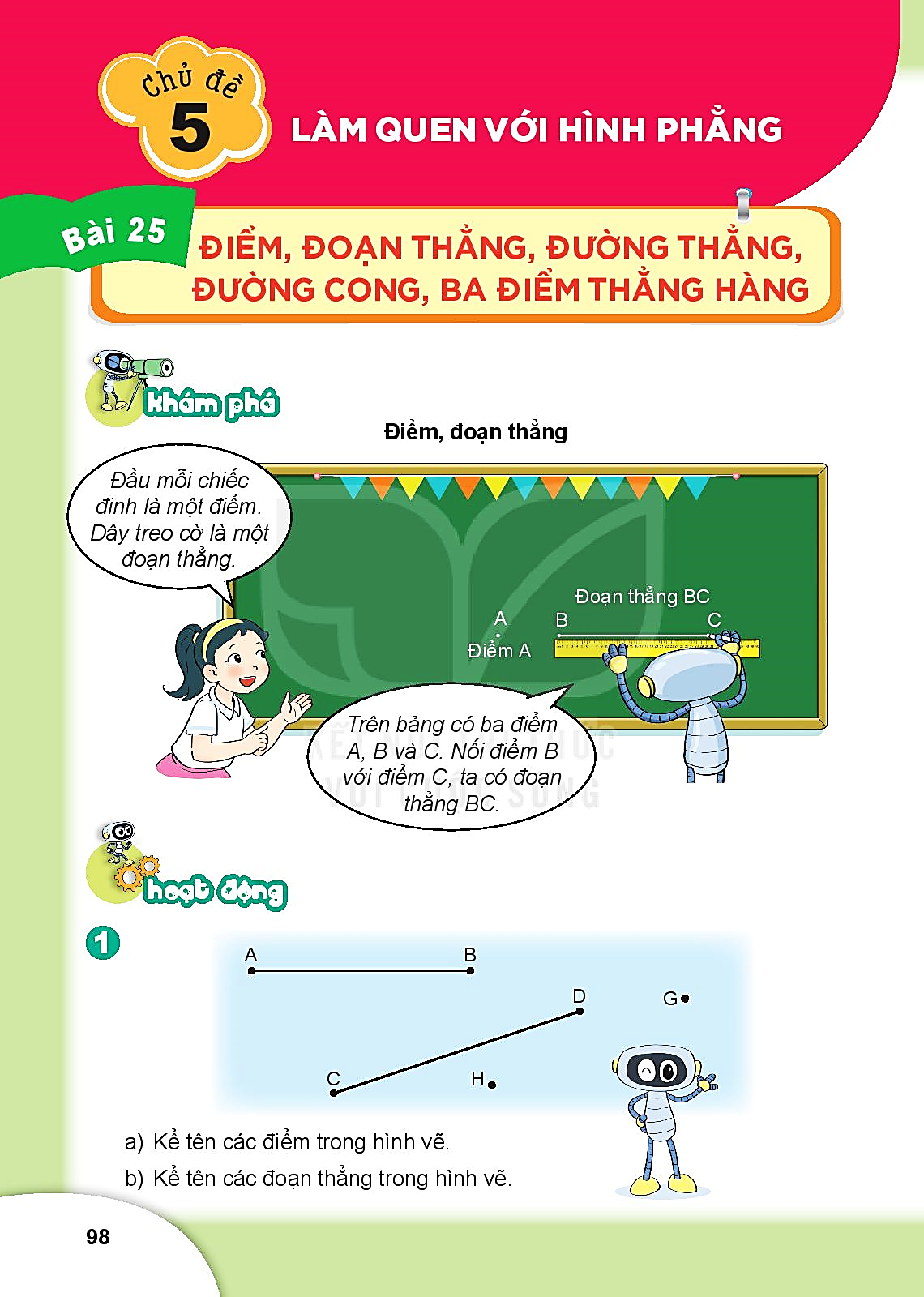 1
Kể tên các điểm trong hình vẽ.
Điểm: A, B, C, D, H, G
b) Kể tên các đoạn thẳng trong hình vẽ.
              Đoạn thẳng: AB, CD
Kể tên các đoạn thẳng trong mỗi hình vẽ sau:
2
a)                                             b)
M
.
.
N
C
A
.
.
.
.
.
P
D
B
Đoạn thẳng
MN, MP , NP
Đoạn thẳng
AB , BC , CD
3
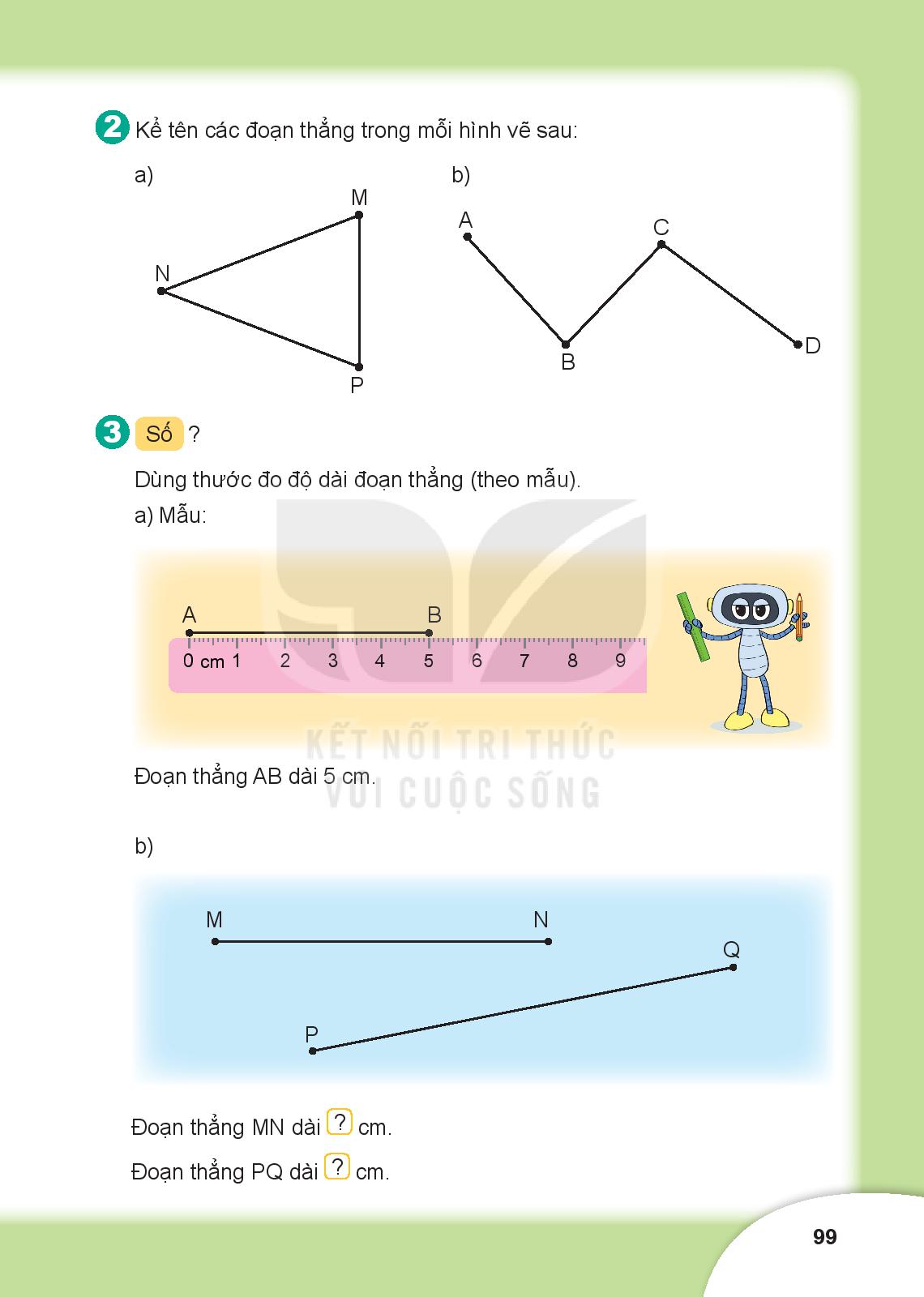 5cm
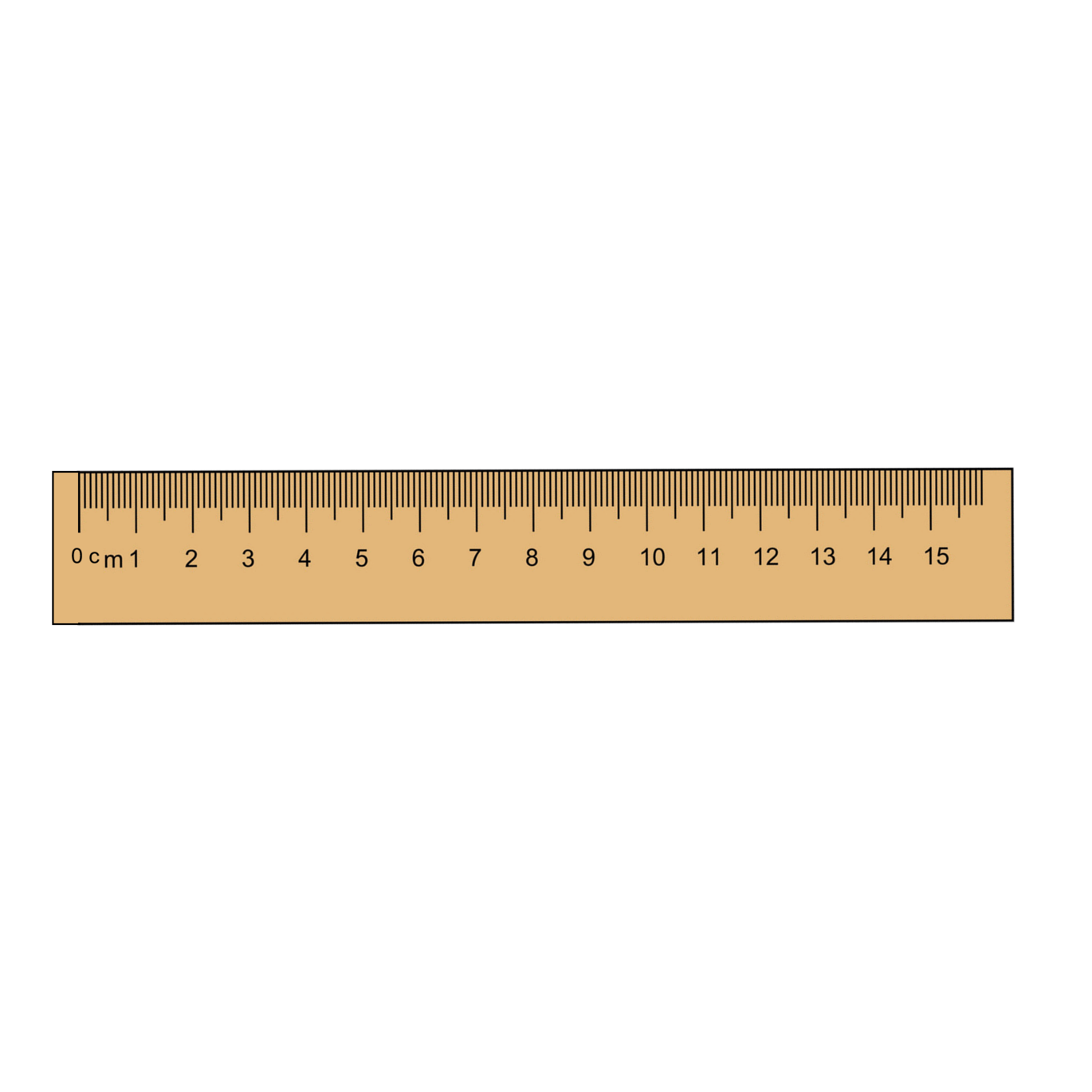 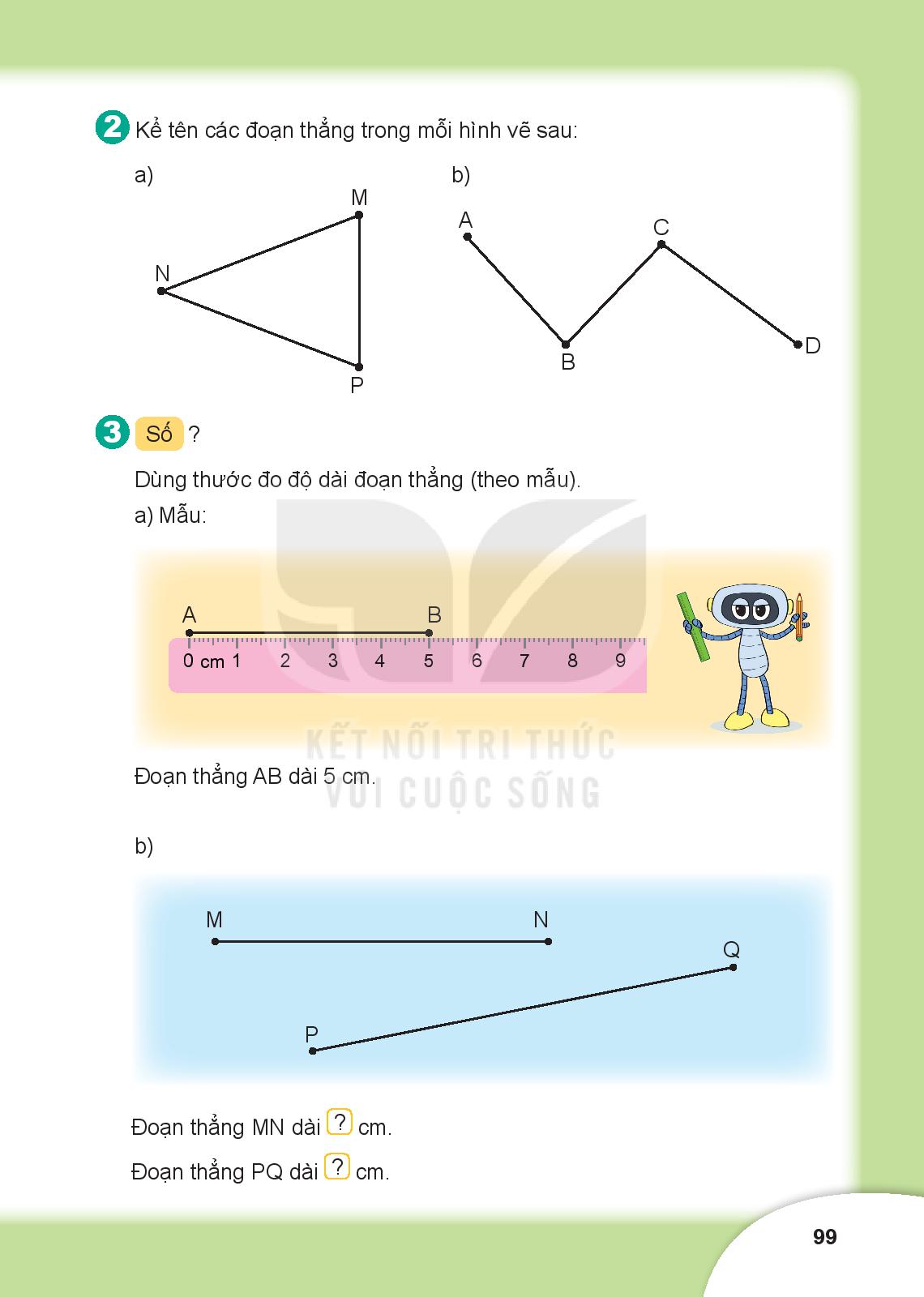 B
7cm
A
.
.
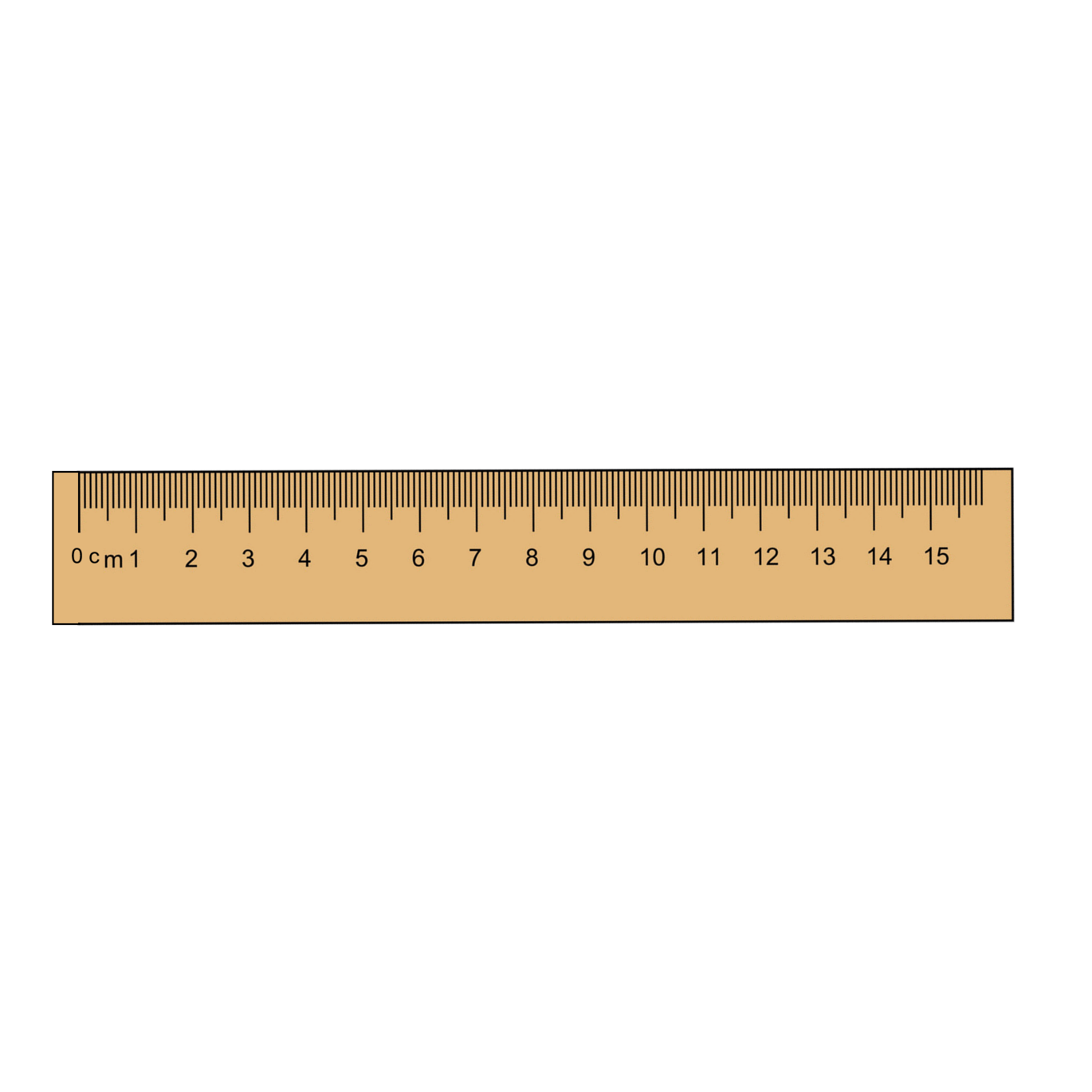 9cm
Số  ?
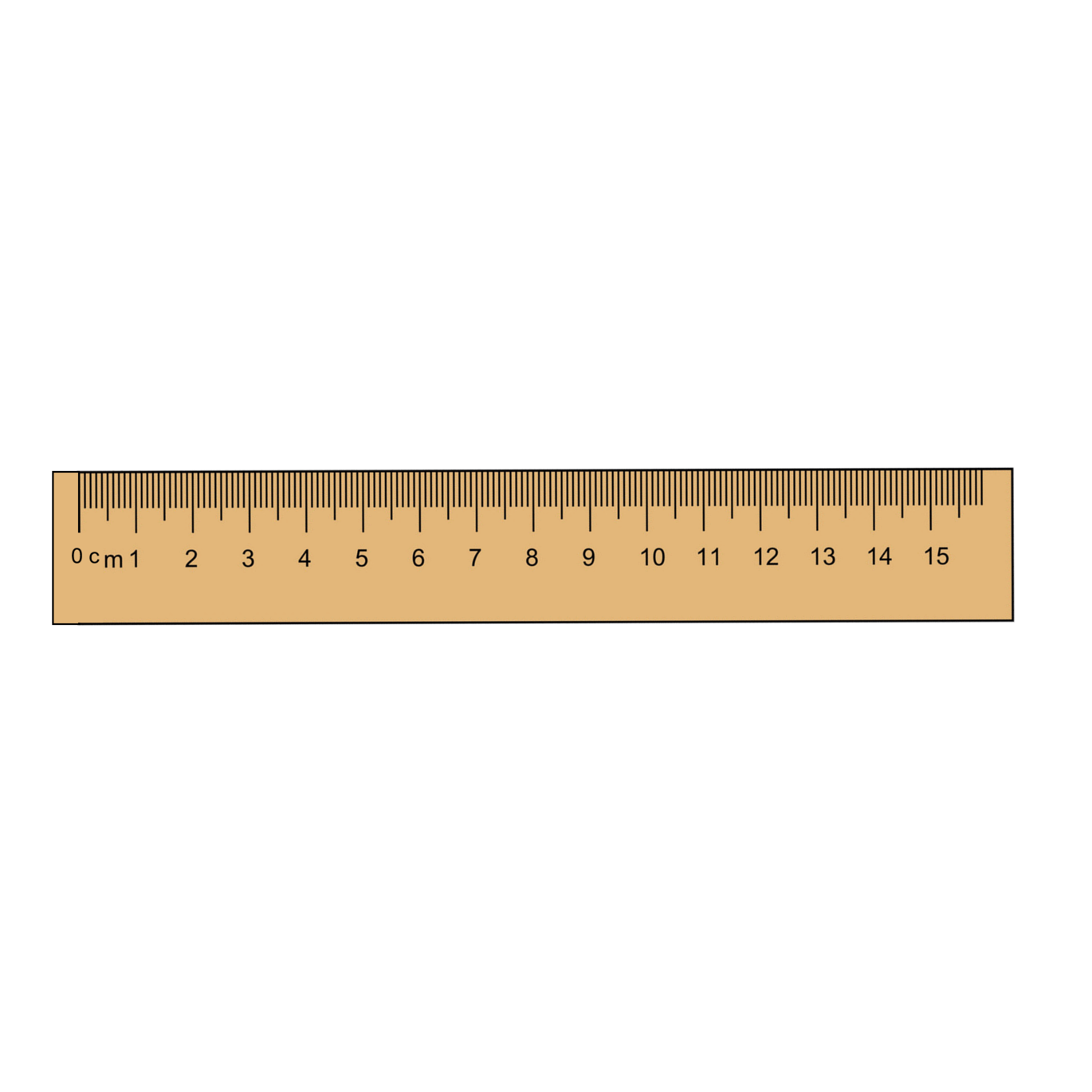 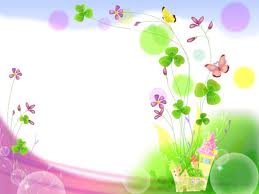 Tạm biệt
CÁC EM HỌC SINH